...
Nói và nghe
THUYẾT MINH VỀ MỘT DANH LAM THẮNG CẢNH HAY 
DI TÍCH
..........
...
Giáo viên: Nguyễn Nhâm
Zalo: 0981.713.891..
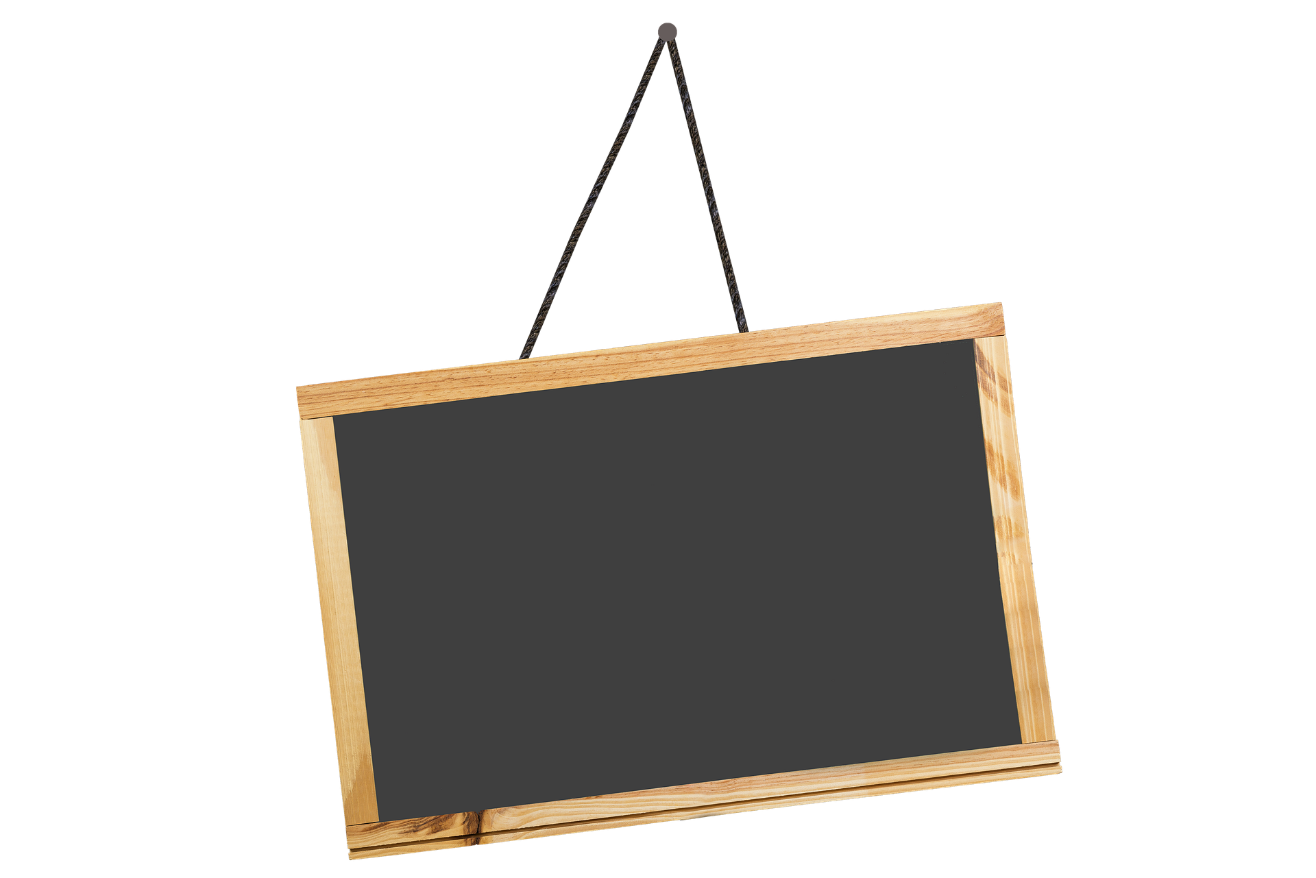 Hoạt động mở đầu
1. Hoạt động khởi động
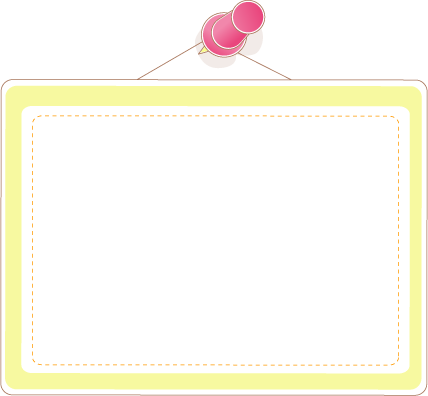 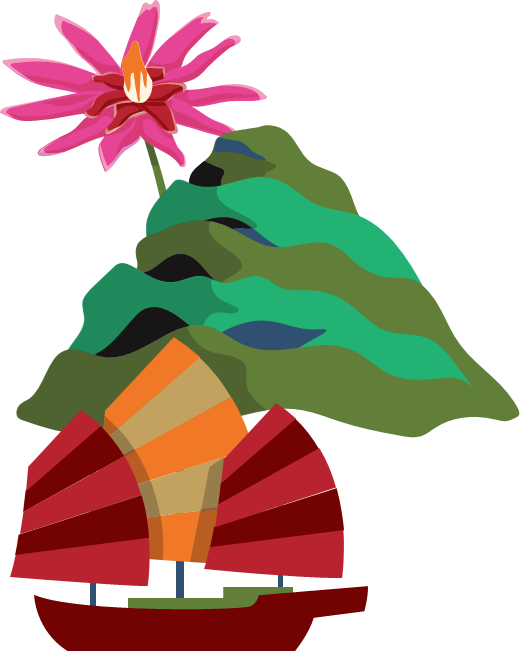 Theo em, làm thế nào để thuyết minh về một danh lam thắng cảnh hay di tích lịch sử một cách hấp dẫn, sinh động?
2. Hoạt động xác định nhiệm vụ nói
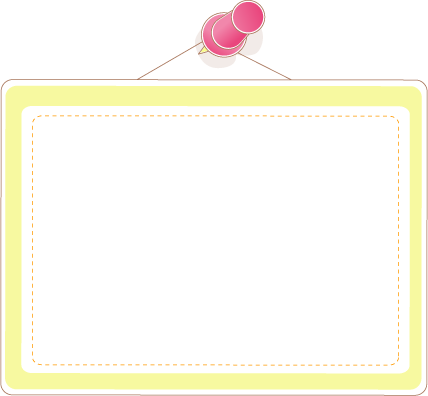 HS đọc trong SGK và trả lời câu hỏi: Trong bài học này, em sẽ thực hiện hoạt động gì?
2. Hoạt động xác định nhiệm vụ nói
Nhiệm vụ
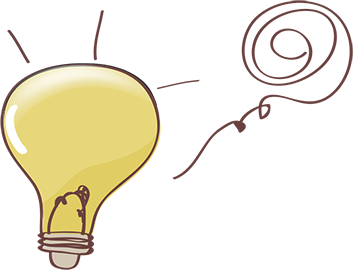 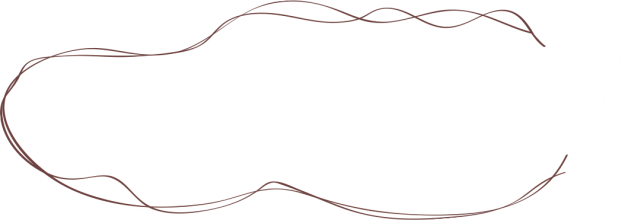 Chuyển bài viết thành bài nói để thuyết minh với người nghe về một danh lam thắng cảnh hay di tích lịch sử.
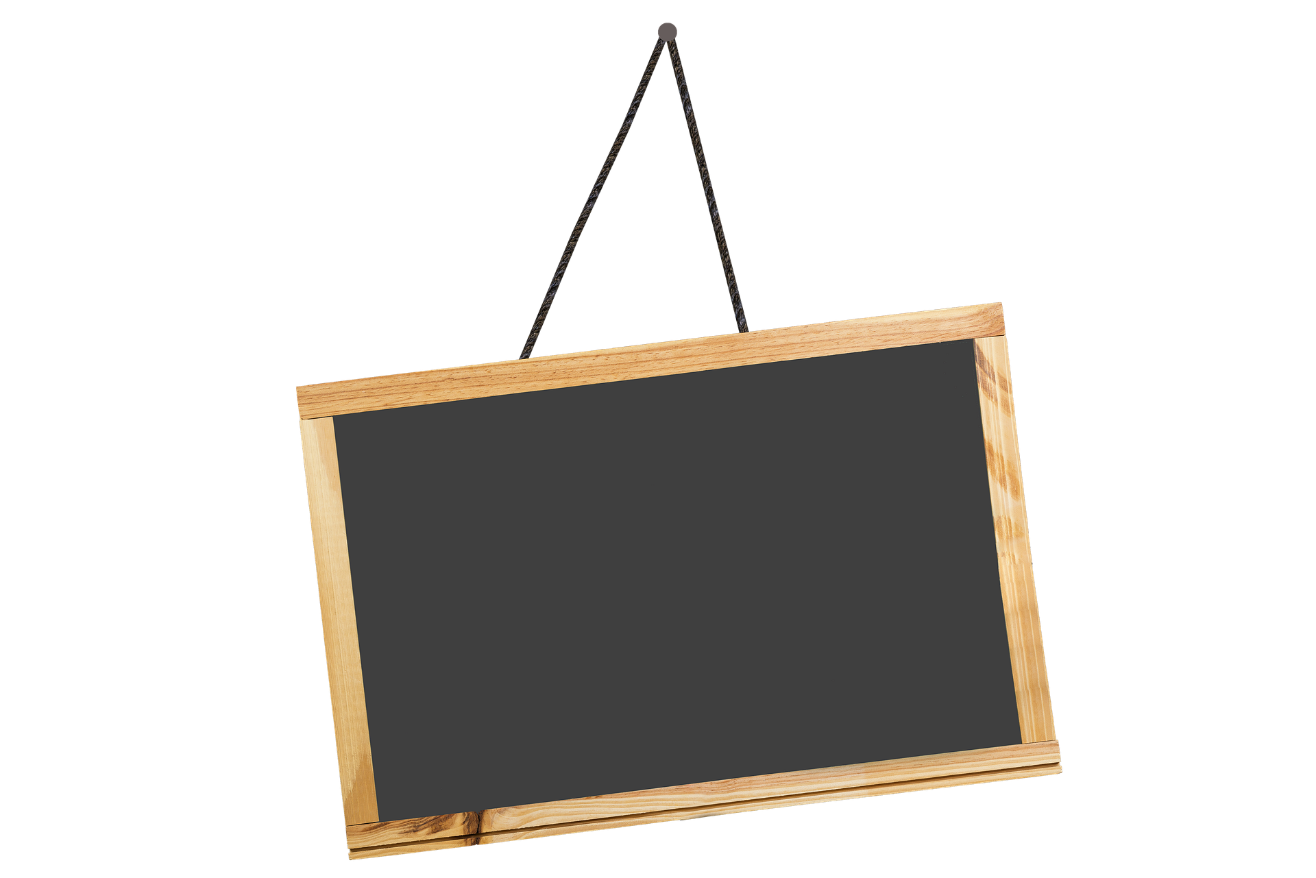 Hình thành kiến thức
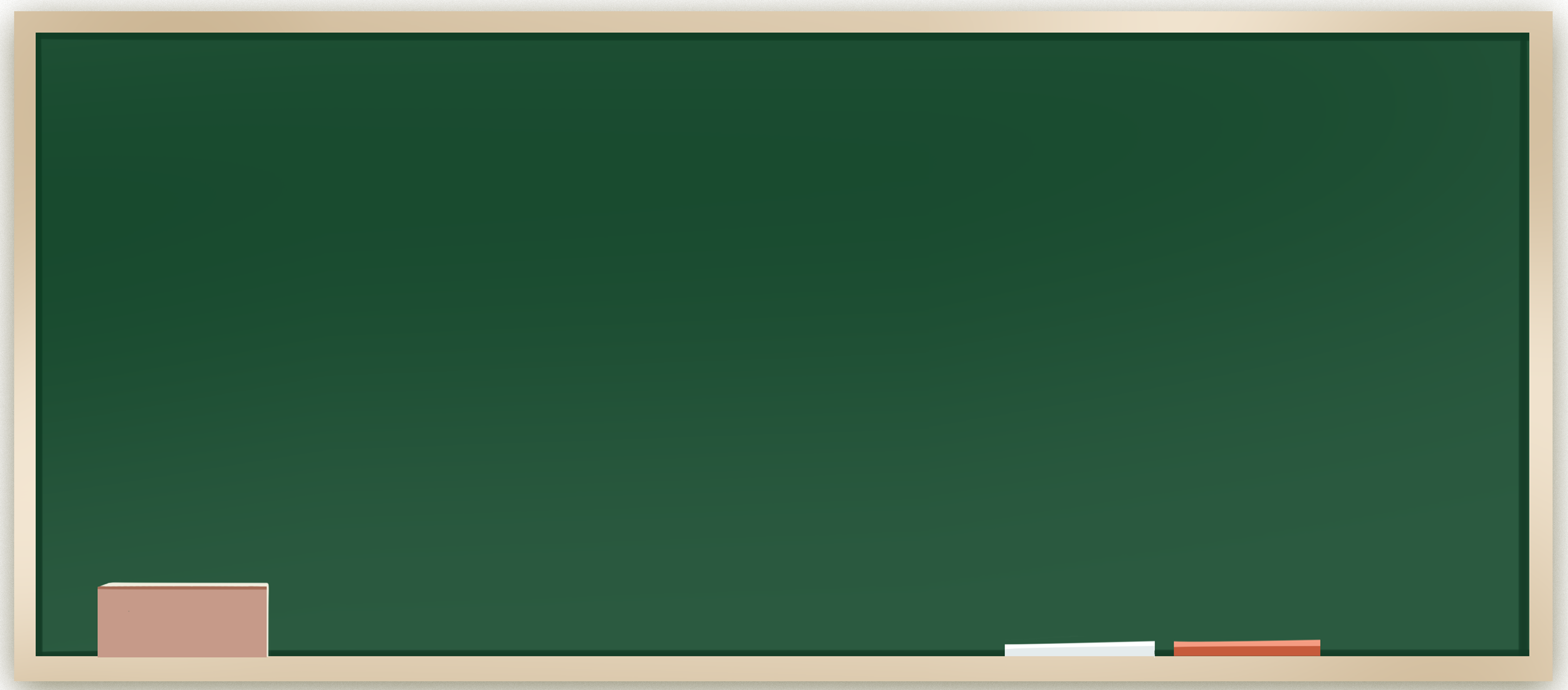 I.
Hoạt động tìm hiểu cách thức thực hiện kĩ năng thuyết minh về một danh lam thắng cảnh hay di tích lịch sử
1. Hoạt động tìm hiểu cách thức thực hiện kĩ năng thuyết minh về một danh lam thắng cảnh hay di tích lịch sử
Quy trình thực hiện kĩ năng thuyết minh về một danh lam thắng cảnh hay di tích lịch sử gồm mấy bước?
01
Trình bày cách thức thực hiện ở từng bước.
02
1. Hoạt động tìm hiểu cách thức thực hiện kĩ năng thuyết minh về một danh lam thắng cảnh hay di tích lịch sử
Quy trình thực hiện kĩ năng thuyết minh về một danh lam thắng cảnh hay di tích lịch sử gồm 4 bước
Trao đổi, đánh giá.
Luyện tập, trình bày;
Tìm ý, lập dàn ý (chuyển hoá nội dung bài viết thành dàn ý bài nói);
Chuẩn bị bài nói;
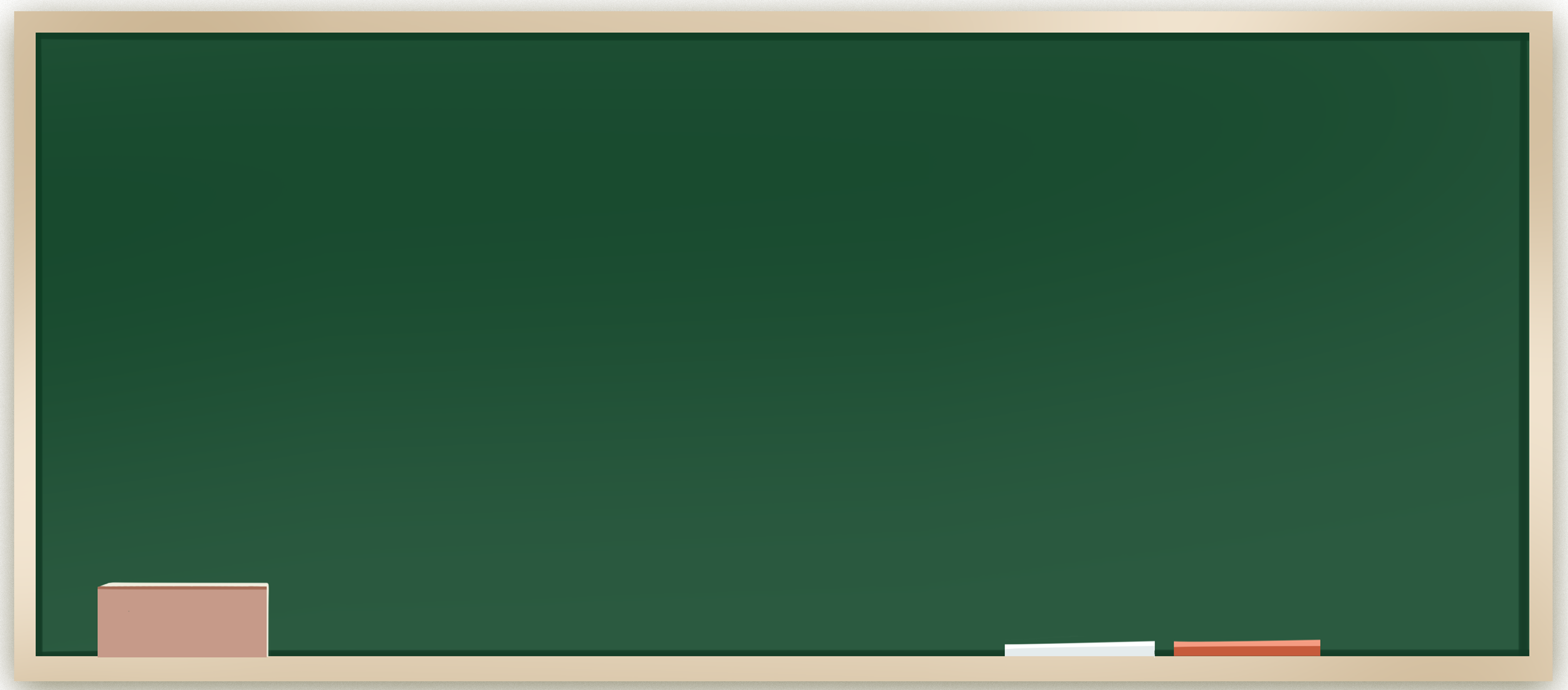 2
Hoạt động tìm hiểu cách đánh giá kĩ năng thuyết minh về một danh lam thắng cảnh hay di tích lịch sử
2. Hoạt động tìm hiểu cách đánh giá kĩ năng thuyết minh về một danh lam thắng cảnh hay di tích lịch sử
HS đọc lại bảng kiểm kĩ năng thuyết minh về một danh lam thắng cảnh hay di tích lịch sử trong SGK, trình bày cách thức sử dụng bảng kiểm khi luyện tập và khi tự đánh giá, đánh giá lẫn nhau; nêu câu hỏi (nếu có)
2. Hoạt động tìm hiểu cách đánh giá kĩ năng thuyết minh về một danh lam thắng cảnh hay di tích lịch sử
Hs trình bày cách thức sử dụng bảng kiểm
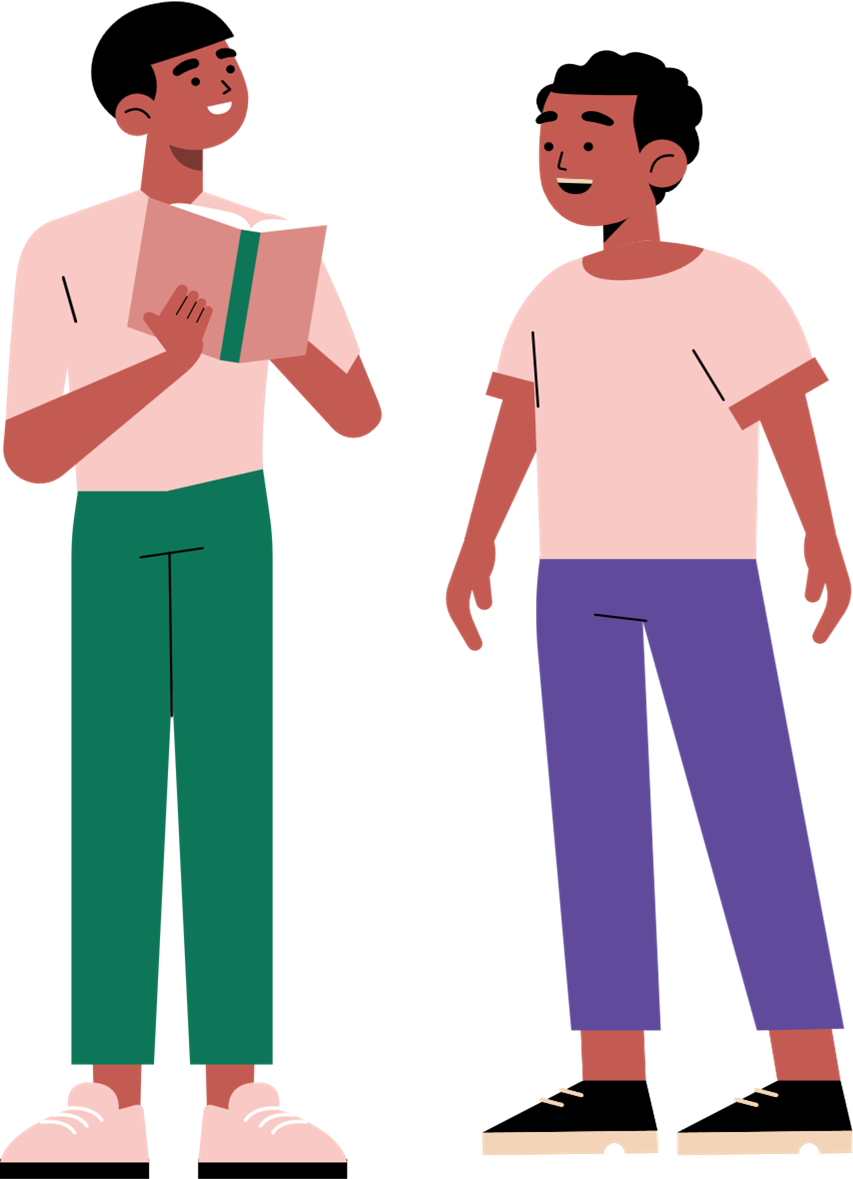 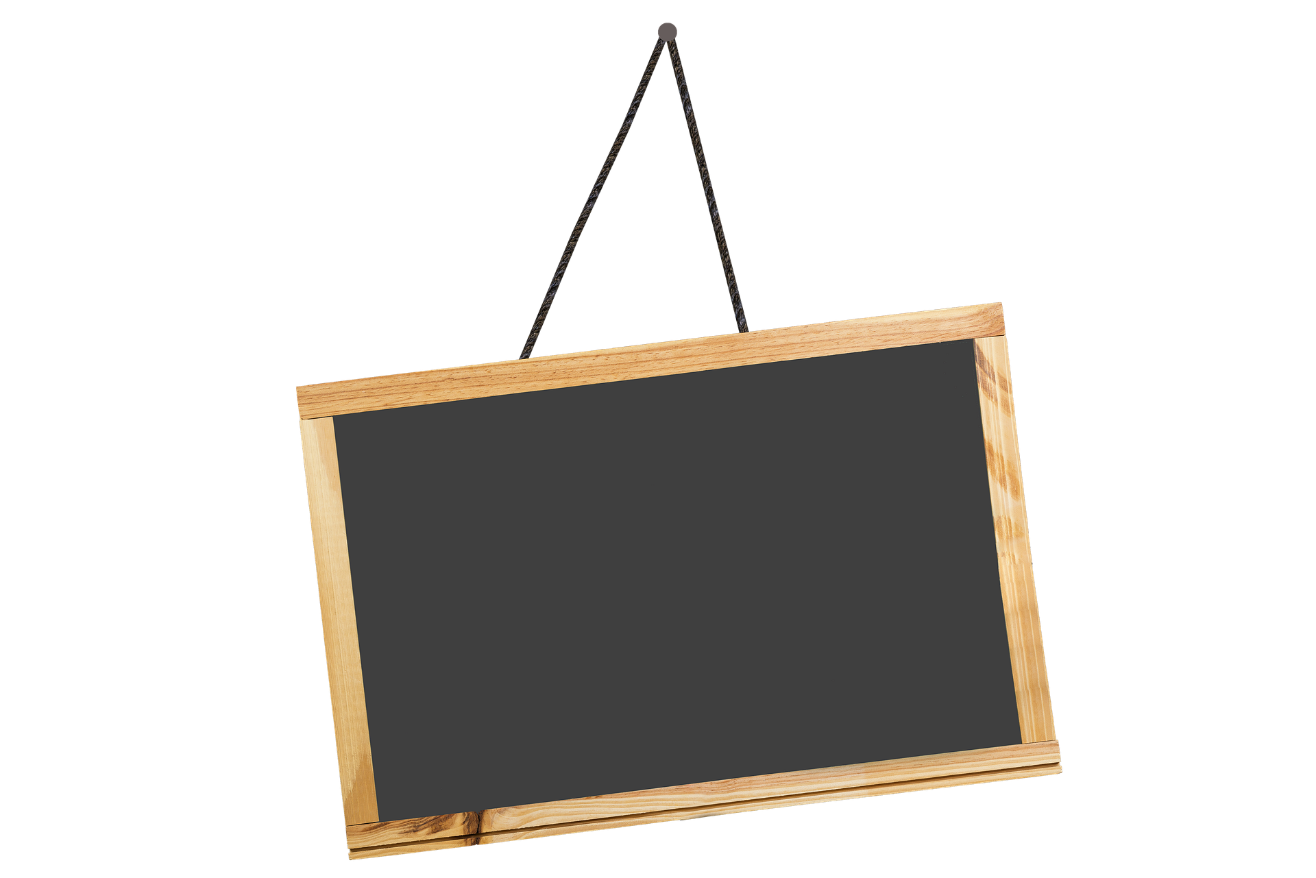 Hoạt động luyện tập và vận dụng
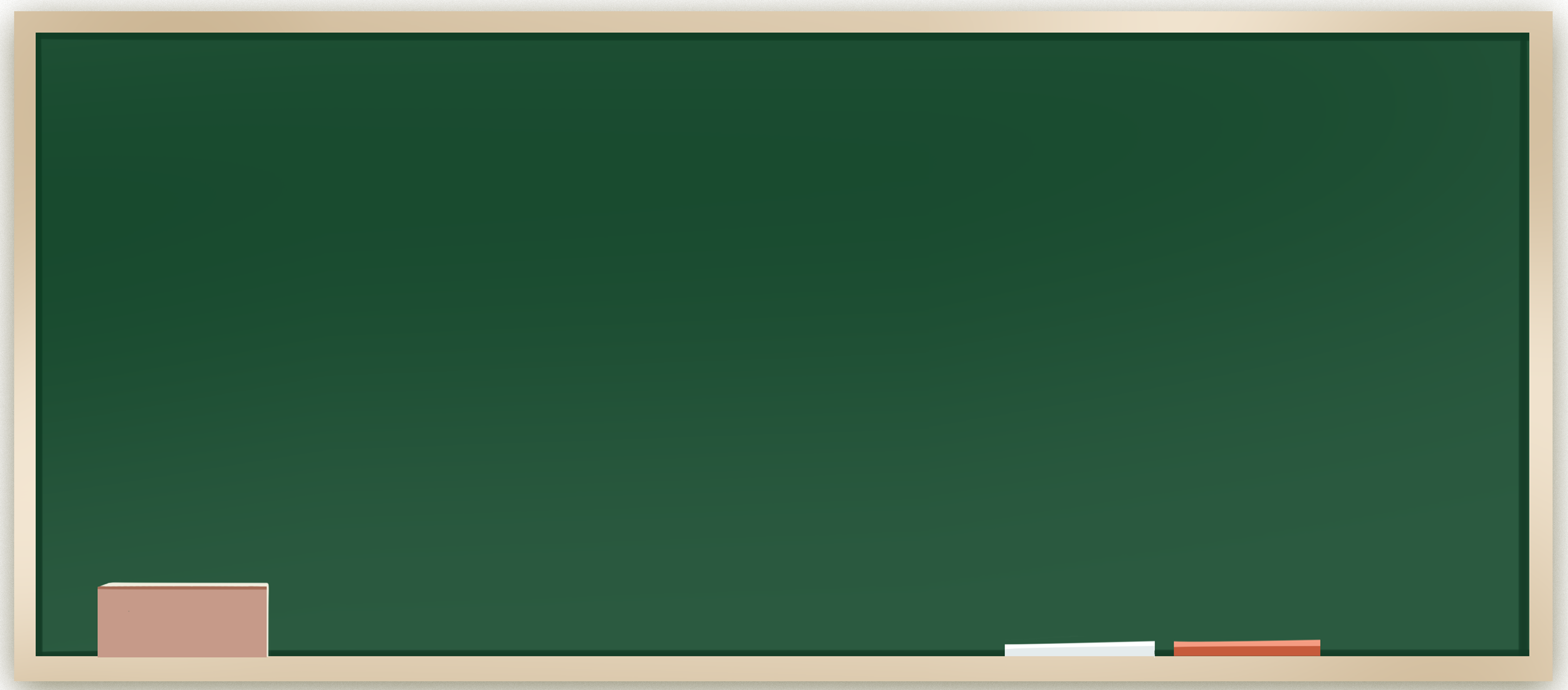 1
Hoạt động chuẩn bị bài nói
1. Hoạt động chuẩn bị bài nói
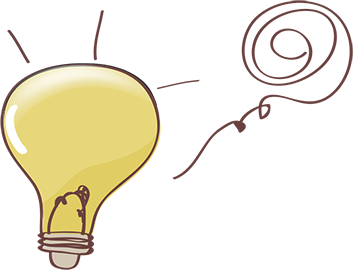 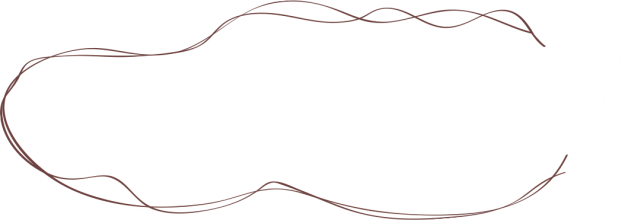 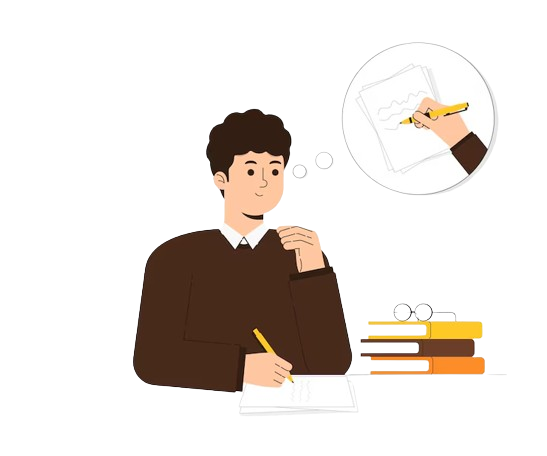 Xác định đối tượng người nghe, địa điểm trình bày bài nói, thời lượng cho phép của bài nói.
1. Hoạt động chuẩn bị bài nói
Người nghe: Thầy cô, bạn bè,...
1
Chuẩn bị bài nói
Địa điểm trình bày bài nói: lớp học
2
Thời lượng: 3-5 phút
3
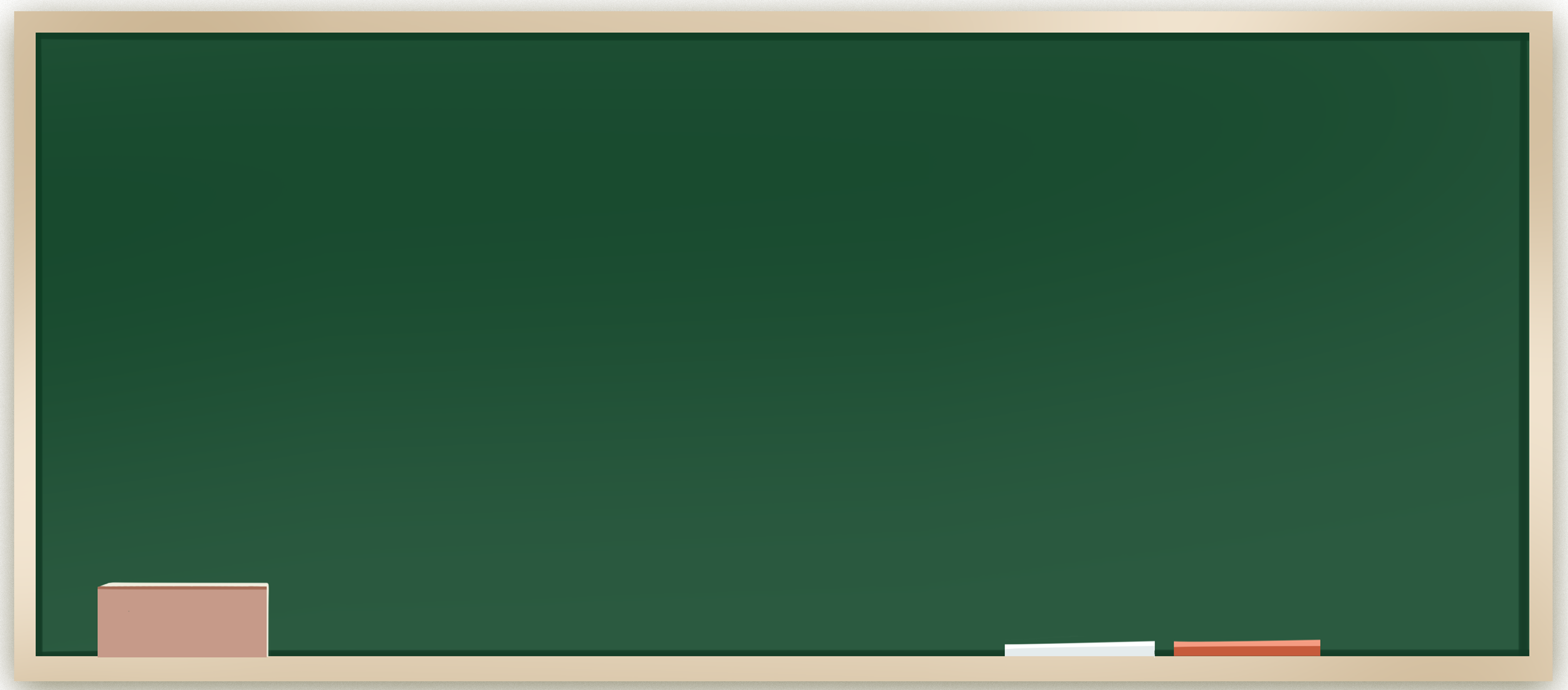 2
Hoạt động tìm ý, lập dàn ý
2. Hoạt động tìm ý, lập dàn ý
Chuyển hoá nội dung bài văn thuyết minh về một danh lam thắng cảnh hay di tích lịch sử đã viết thành dàn ý bài nói thuyết minh về một danh lam thắng cảnh hay di tích lịch sử theo PHT số 1
PHT số 1
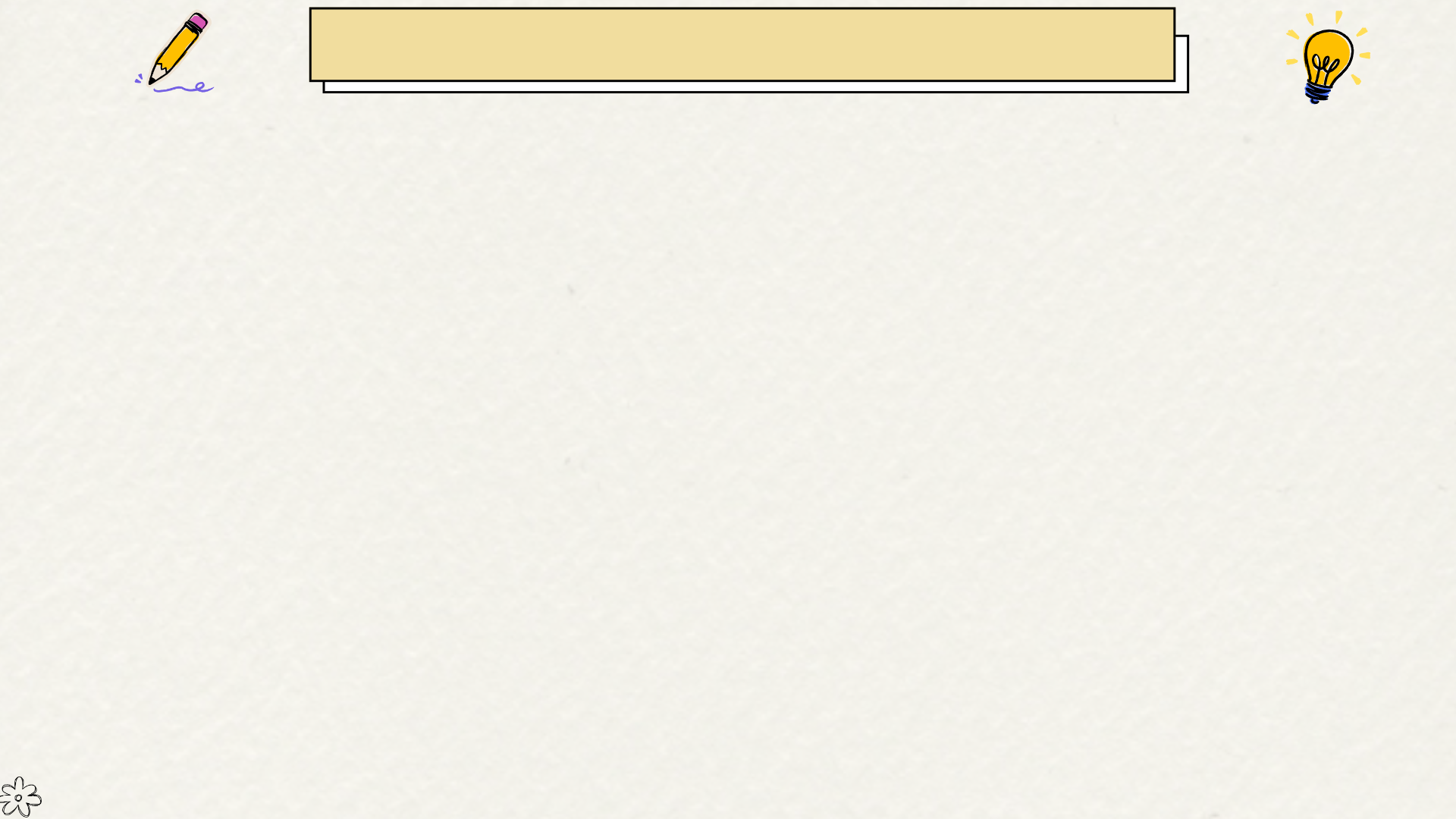 [Speaker Notes: Phần
Nhiệm vụ
Áp dụng vào đề tài của em
Mở đầu
nêu tên và giới thiệu khái quát về danh lam thắng cảnh hay di tích lịch sử.
 
Nội dung chính
trình bày có hệ thống các thông tin liên quan đến các phương diện khác nhau của danh lam thắng cảnh hay di tích lịch sử (vị trí tọa lạc; lịch sử hình thành; đặc điểm kiến trúc, cảnh quan,…; giá trị lịch sử, văn hóa; cách thức tham quan; …)
 
Kết thúc
đánh giá khái quát về danh lam thắng cảnh hay di tích lịch sử; bày tỏ suy nghĩ, tình cảm về danh lam thắng cảnh hay di tích lịch sử; đưa ra lời mời tham quan (nếu cần).]
2. Hoạt động tìm ý, lập dàn ý
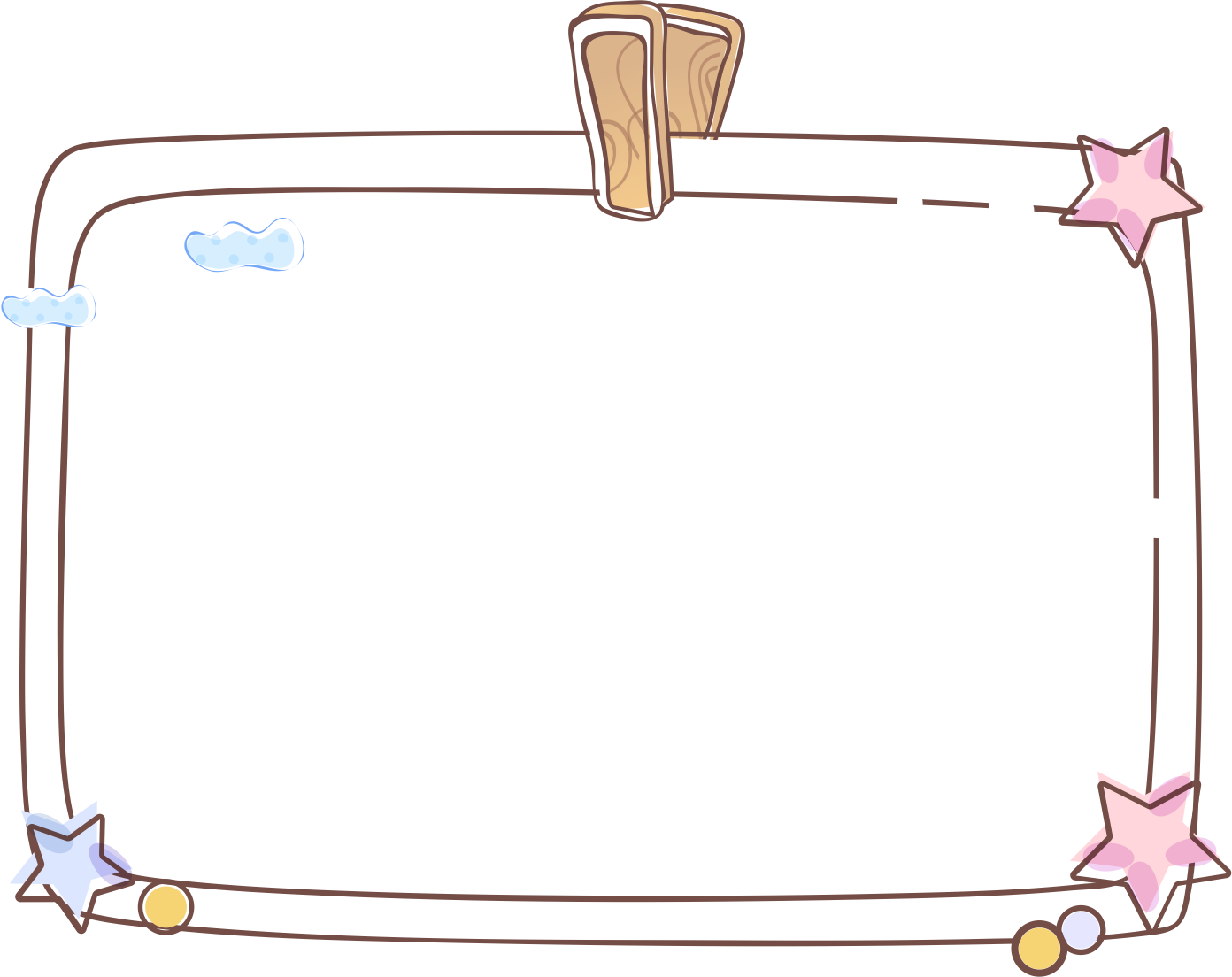 Lựa chọn, chuẩn bị (các) phương tiện phi ngôn ngữ như sơ đồ, bảng biểu, hình ảnh minh hoạ, đoạn phim,… phù hợp với nội dung để tăng sự hấp dẫn cho bài nói.
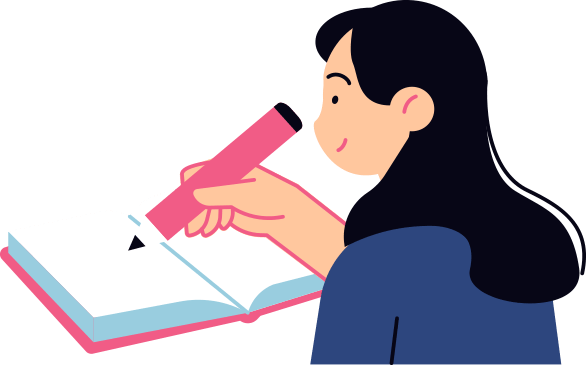 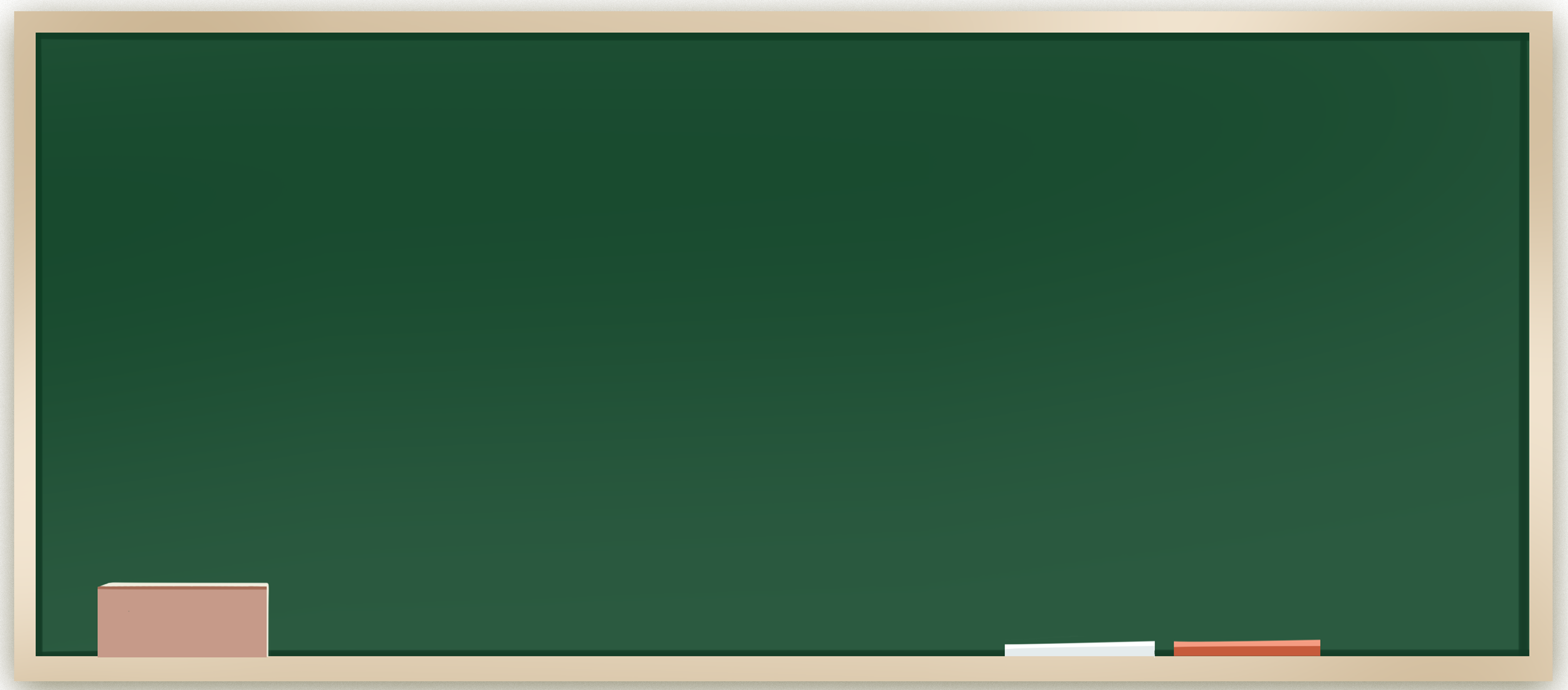 3
Hoạt động luyện tập, trình bày
Hoạt động vận dụng
Nhóm 2 HS: Lần lượt từng HS trình bày bài thuyết minh đã lập dàn ý và luyện tập ở nhà, HS còn lại lắng nghe, nhận xét ngắn gọn.
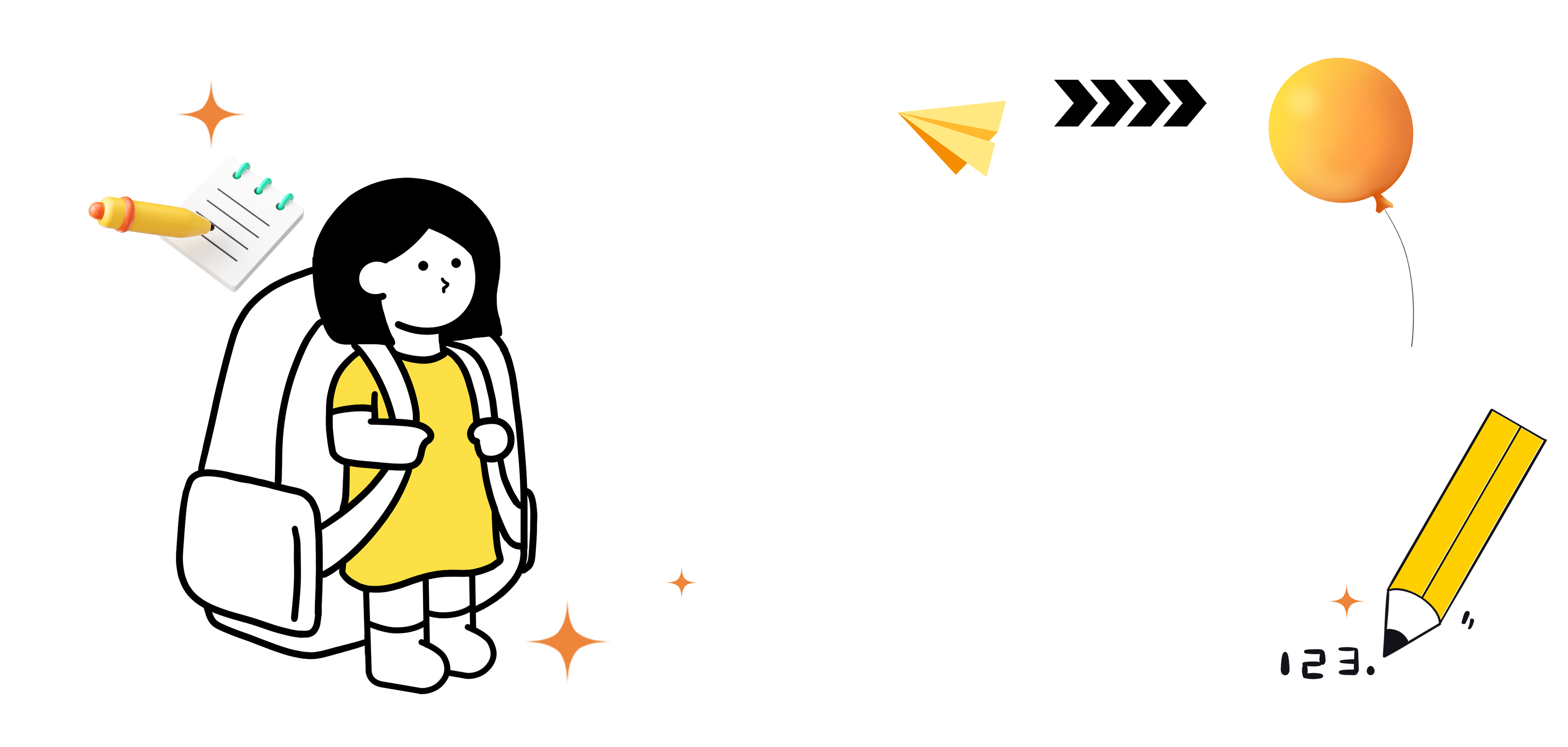 Nhiệm vụ
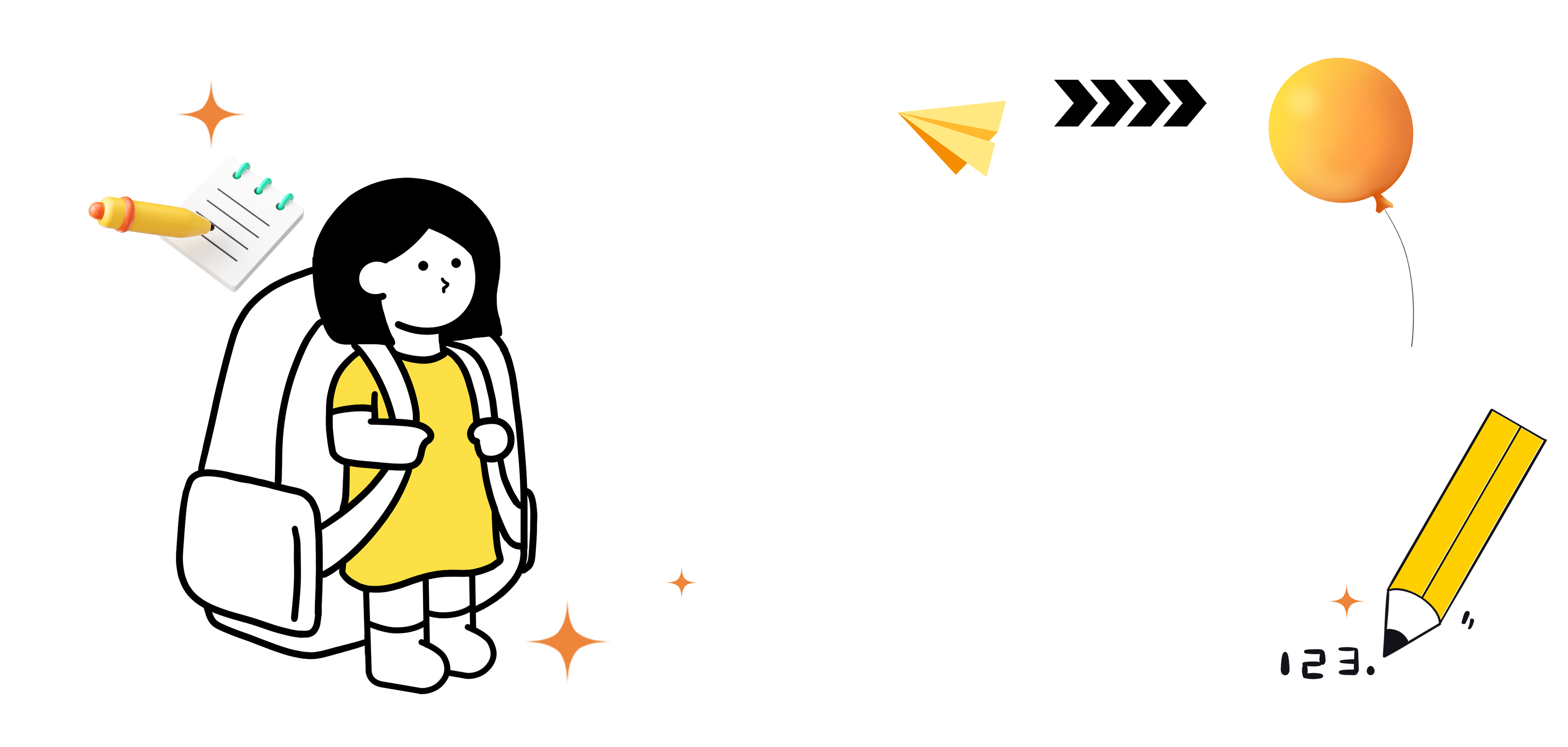 Cá nhân HS trình bày trước lớp bài thuyết minh về một danh lam thắng cảnh hay di tích lịch sử chuyển hoá từ nội dung bài viết.
3. Hoạt động luyện tập, trình bày
Chào hỏi người nghe, tự giới thiệu về bản thân, mối quan tâm và sự yêu thích của em dành cho danh lam thắng cảnh hay di tích lịch sử giới thiệu.
Kết hợp sử dụng phương tiện ngôn ngữ và phi ngôn ngữ (hình ảnh, sơ đồ, bảng biểu, đoạn phim, ngôn ngữ hình thể,…).
Dự kiến các câu hỏi, thắc mắc của người nghe và câu trả lời.
5
1
2
3
4
Trình bày các thông tin rõ ràng, mạch lạc, chính xác.
Lựa chọn từ ngữ phù hợp với văn nói.
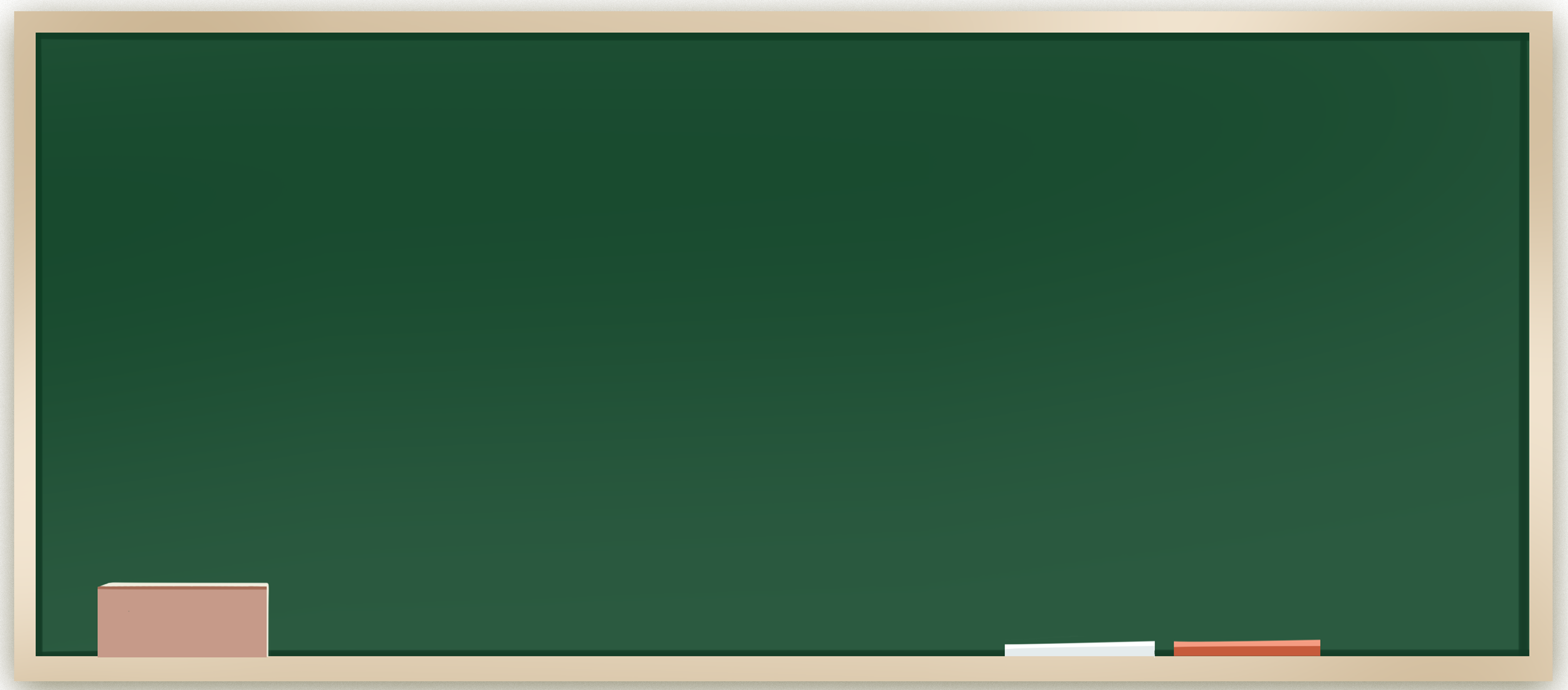 4
Hoạt động trao đổi, đánh giá
Giáo viên: Nguyễn Nhâm 359
4. Hoạt động trao đổi, đánh giá
Đối với HS là người nói, sử dụng bảng kiểm để tự đánh giá kĩ năng thuyết minh về một danh lam thắng cảnh hay di tích lịch sử.
01
Đối với HS là người nghe, sử dụng bảng kiểm để nhận xét, đánh giá bài nói của bạn.
02
BẢNG KIỂM
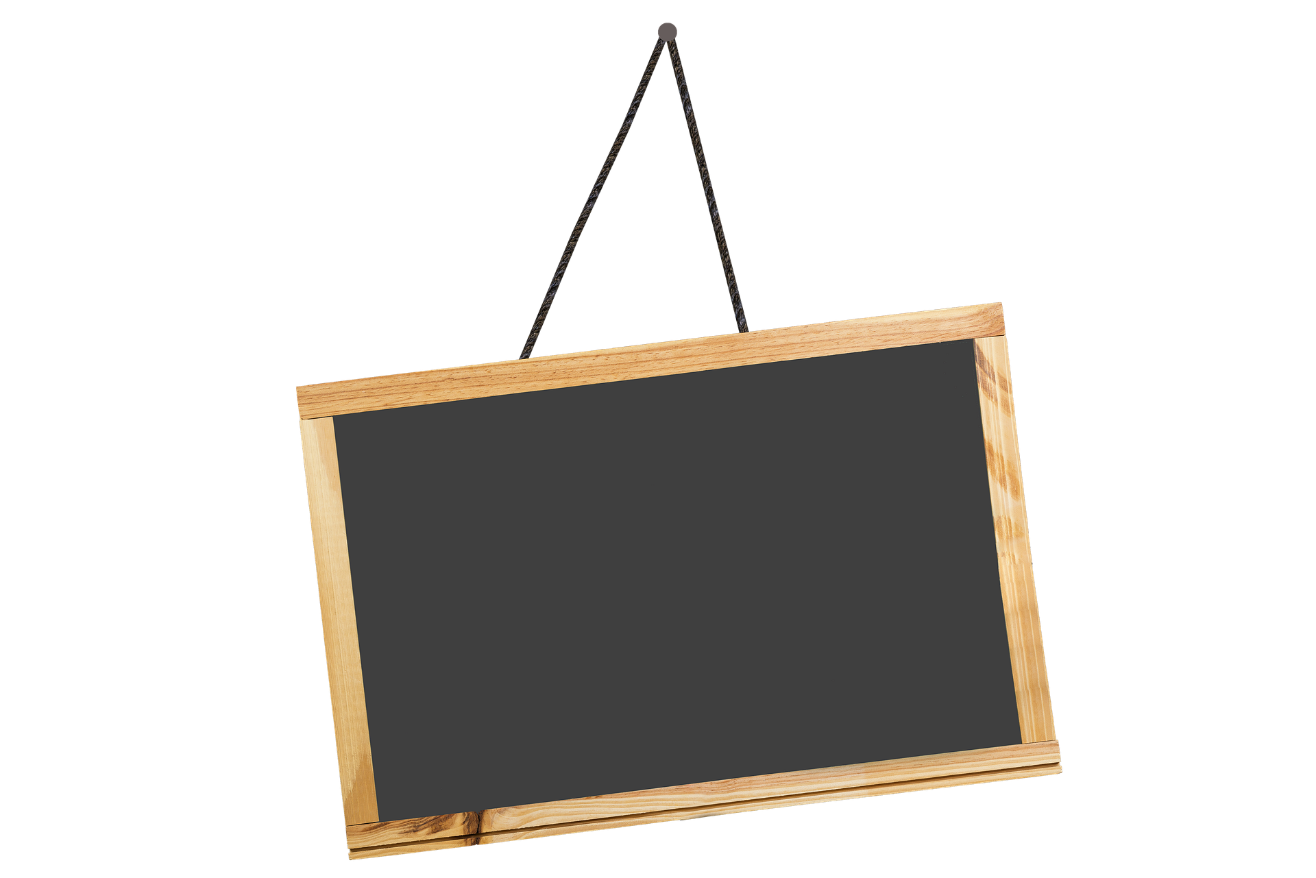 HOẠT ĐỘNG HƯỚNG DẪN THỰC HIỆN PHẦN ÔN TẬP
HOẠT ĐỘNG HƯỚNG DẪN THỰC HIỆN PHẦN ÔN TẬP
HS trả lời các câu hỏi ôn tập ở nhà.